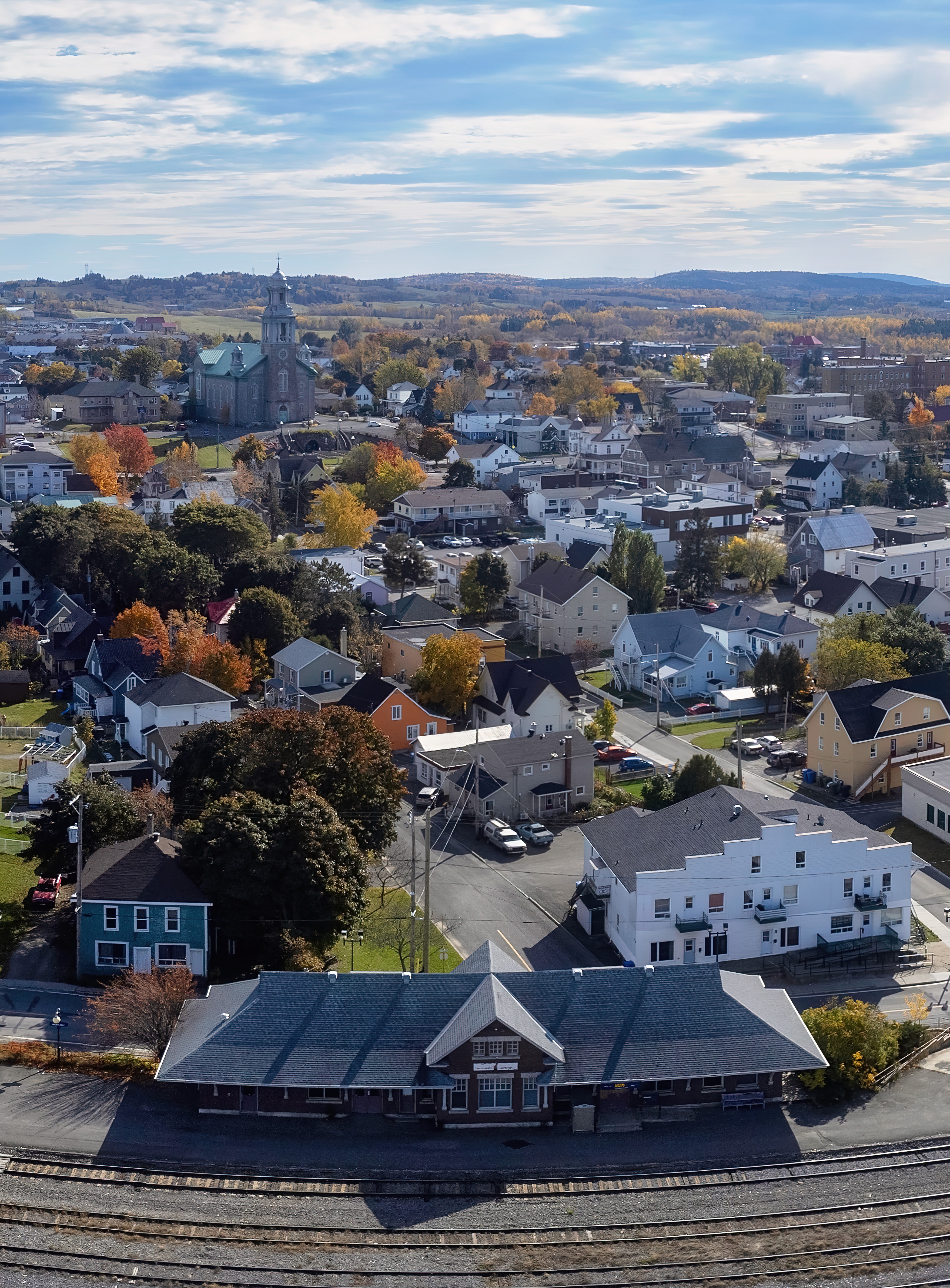 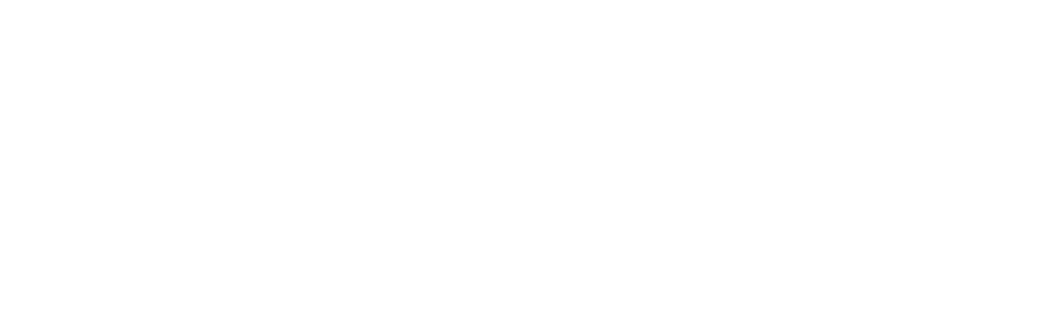 BUDGET 2023
Fonctionnement et investissement
BUDGET ÉQUILIBRÉ DE 
14 139 250 $
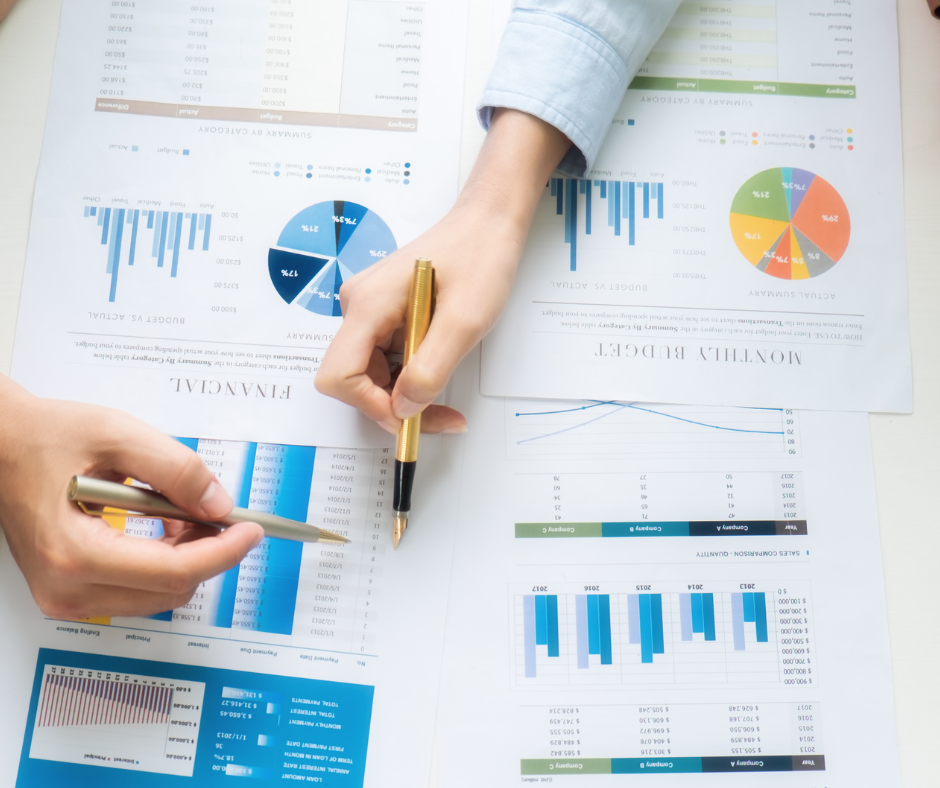 4,28 %
Hausse des frais de gestion des matières résiduelles de 171 300 $

Hausse du coût du carburant et de l’huile à chauffage de 105 830 $
Revenus de fonctionnement
Répartition des revenus
Dépenses par fonction
Dépenses par nature
Répartition des dépenses
TAXATIONS ET TARIFICATIONS
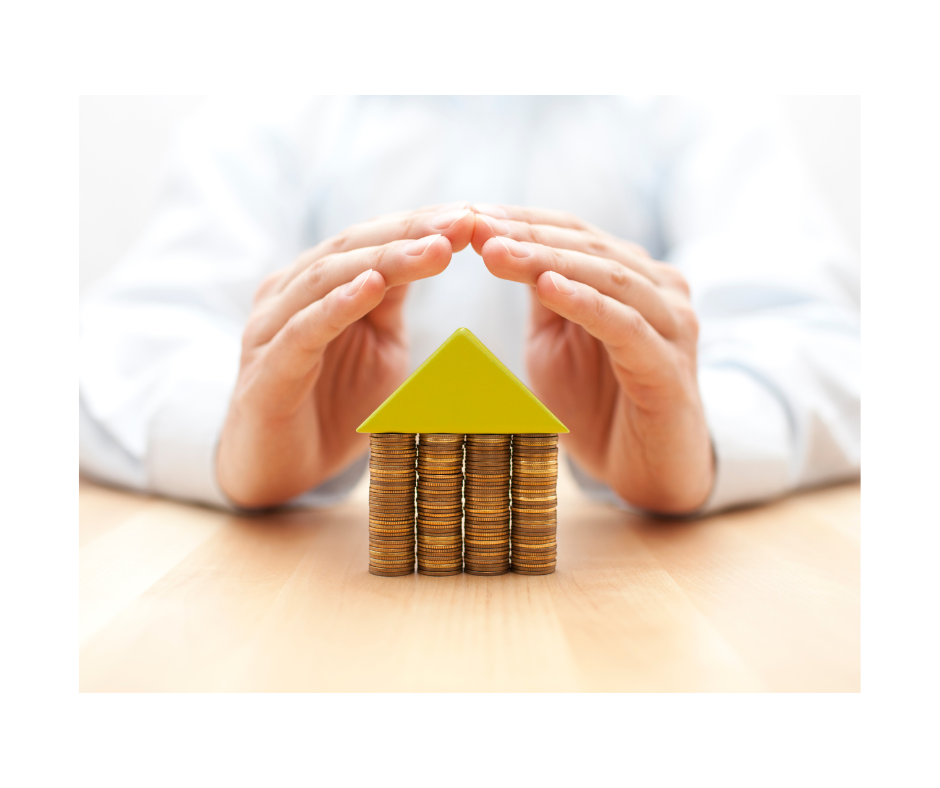 3,8 %
En moyenne
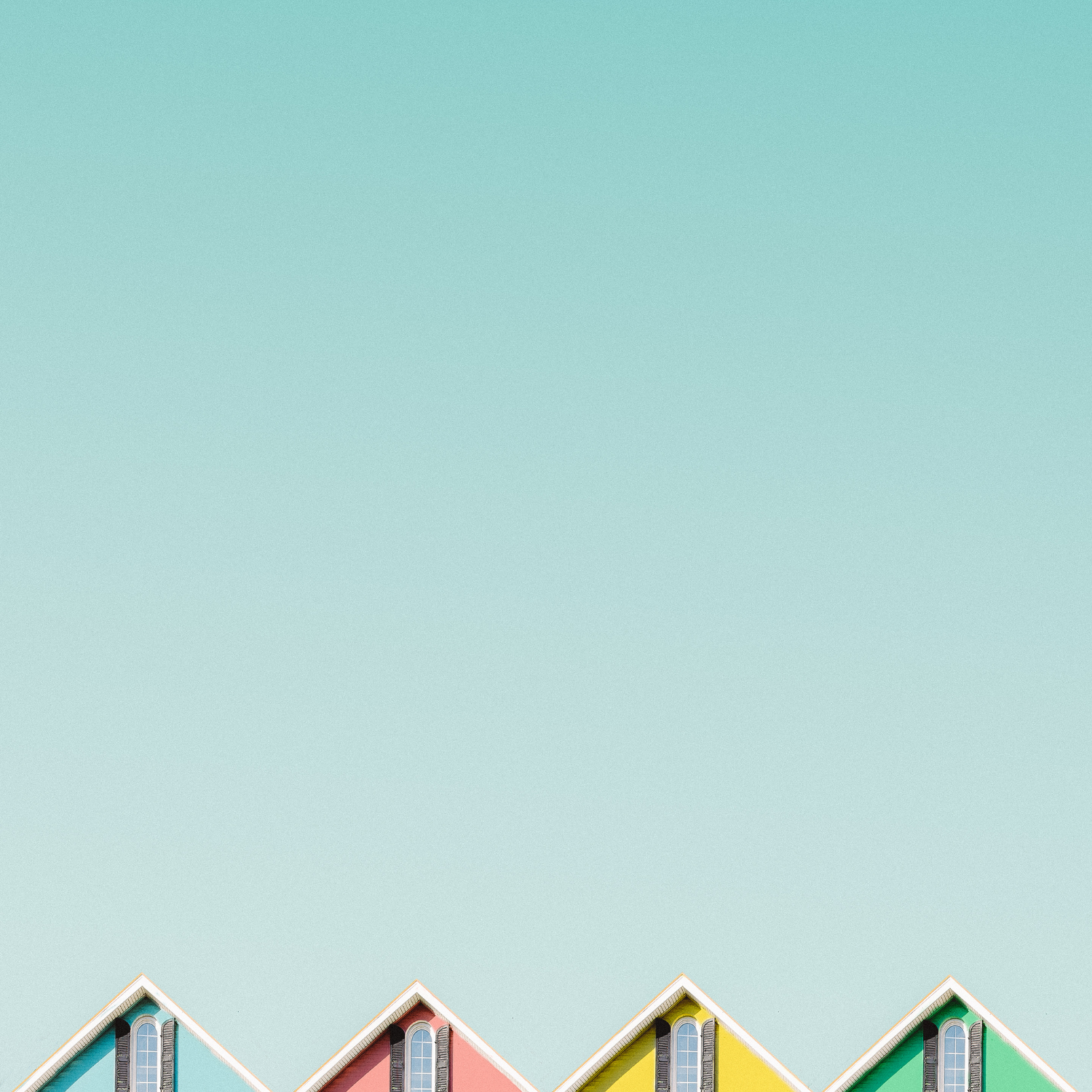 Taux de taxes
Les taxes foncières constituent la principale source de revenus pour financer les activités de la Ville. Le montant des taxes à payer est basé sur la valeur de votre propriété (par tranche de 100 $ d’évaluation).
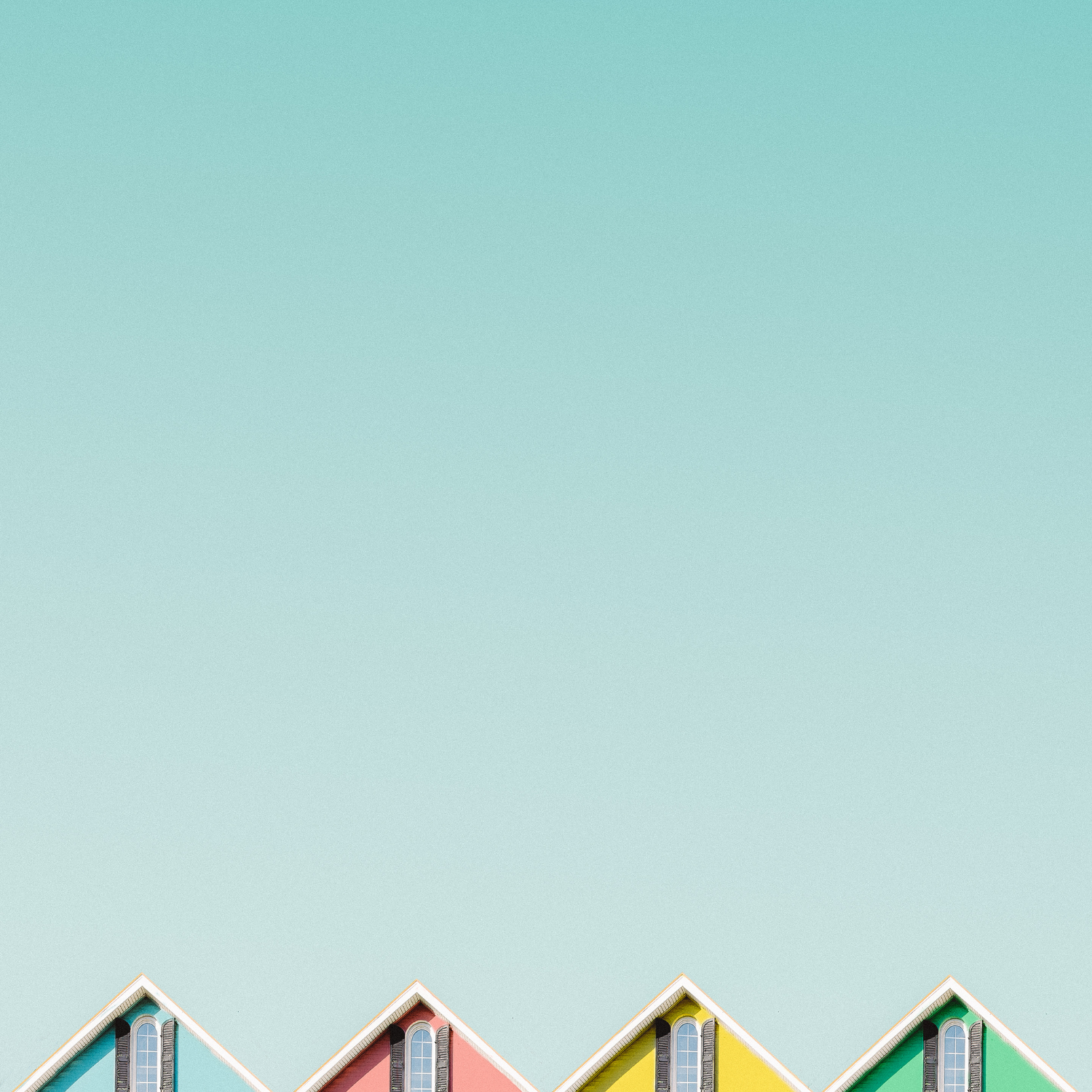 Tarifications
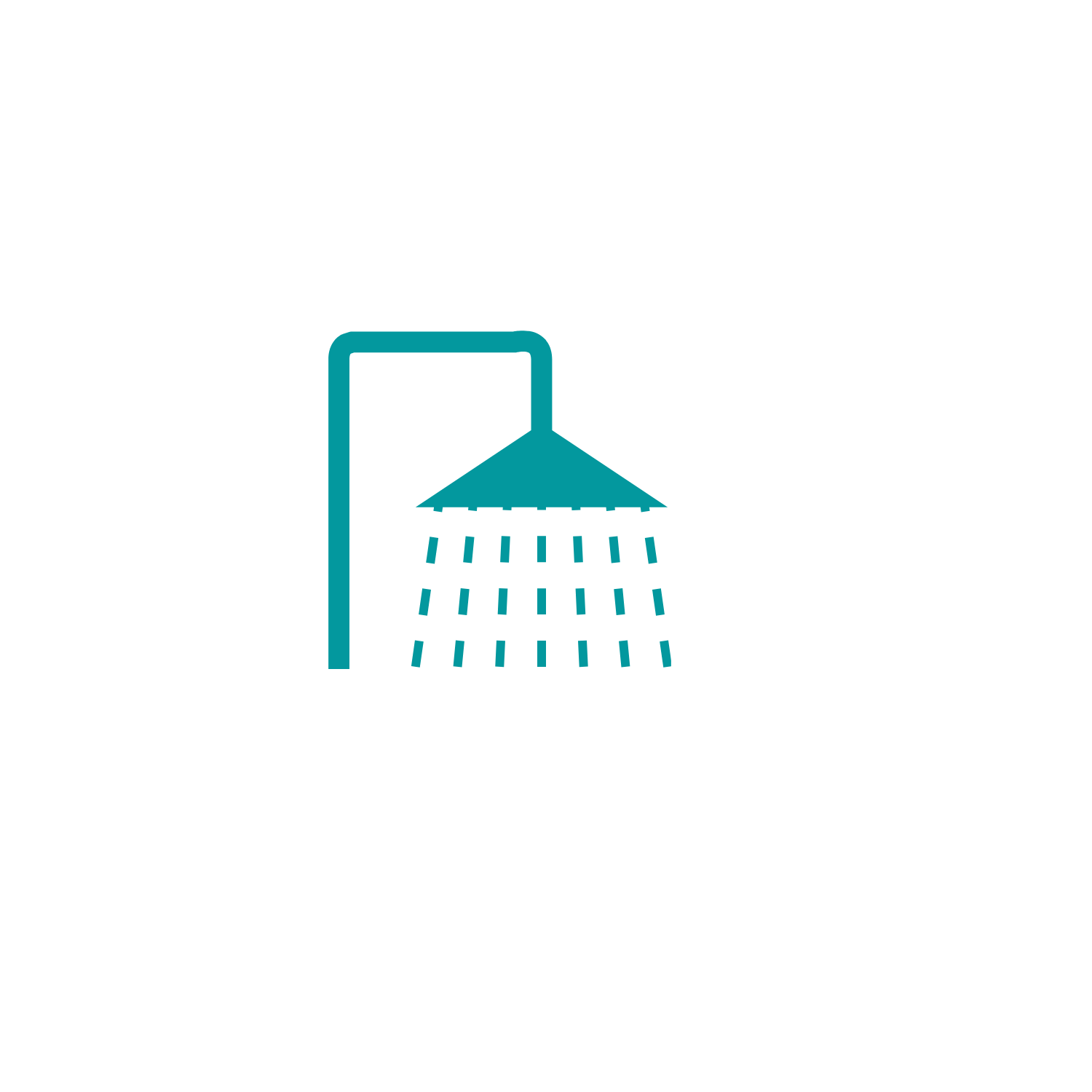 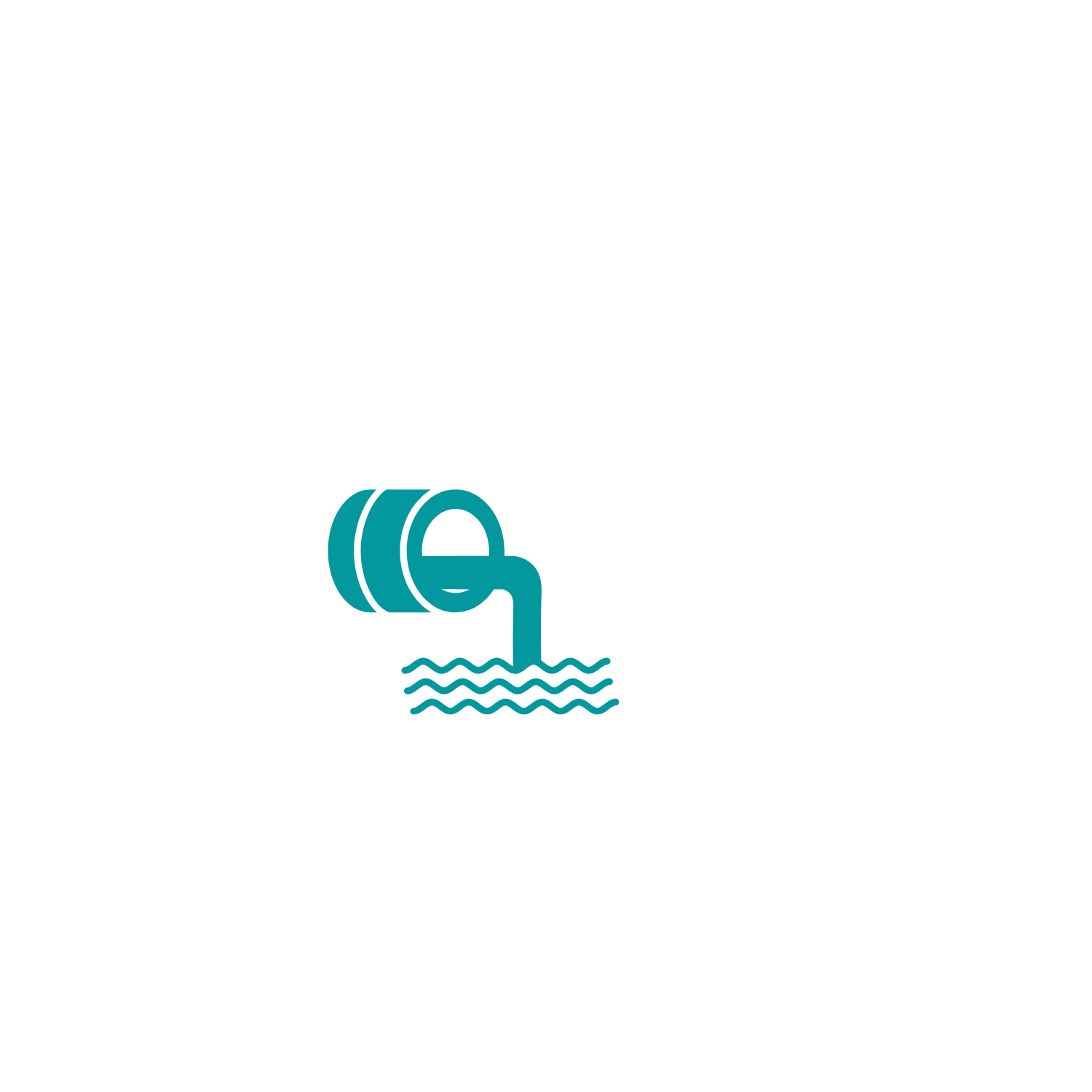 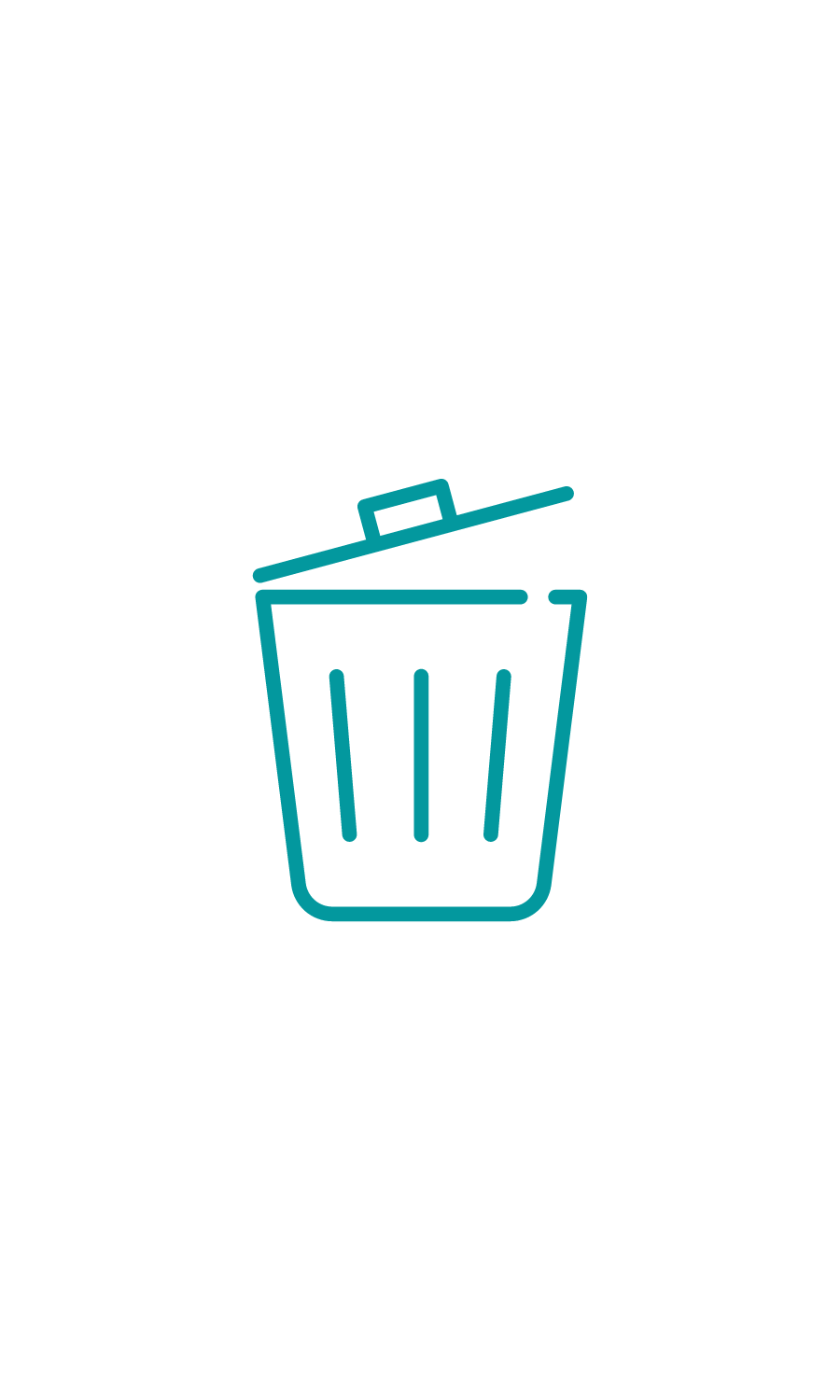 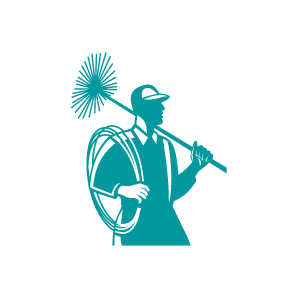 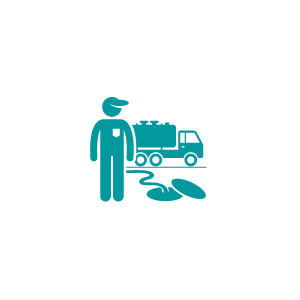 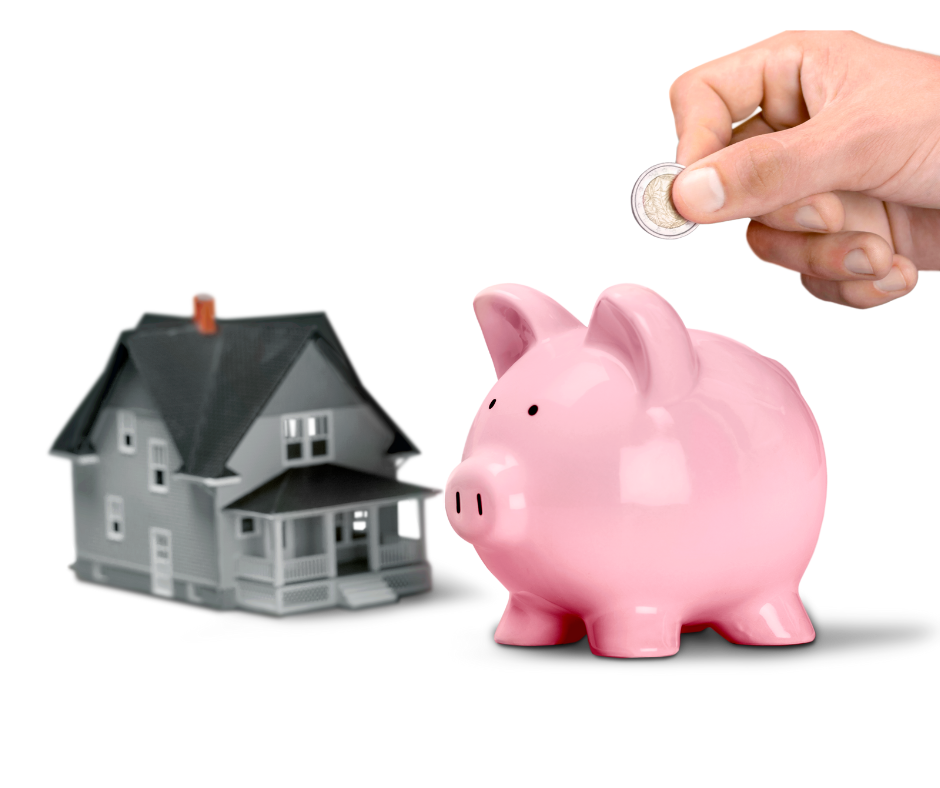 Variation du compte 
de taxes moyen
Variation du compte de taxes moyen
Quand on se compare…
Amqui            Mont-Joli         Trois-Pistoles        Rimouski             Matane     Rivière-du-Loup      Mont-Joli
     (2022)               (2022)                (2022)               (2022)                 (2022)              (2022)                 (2023)
SITUATION DE LA DETTE
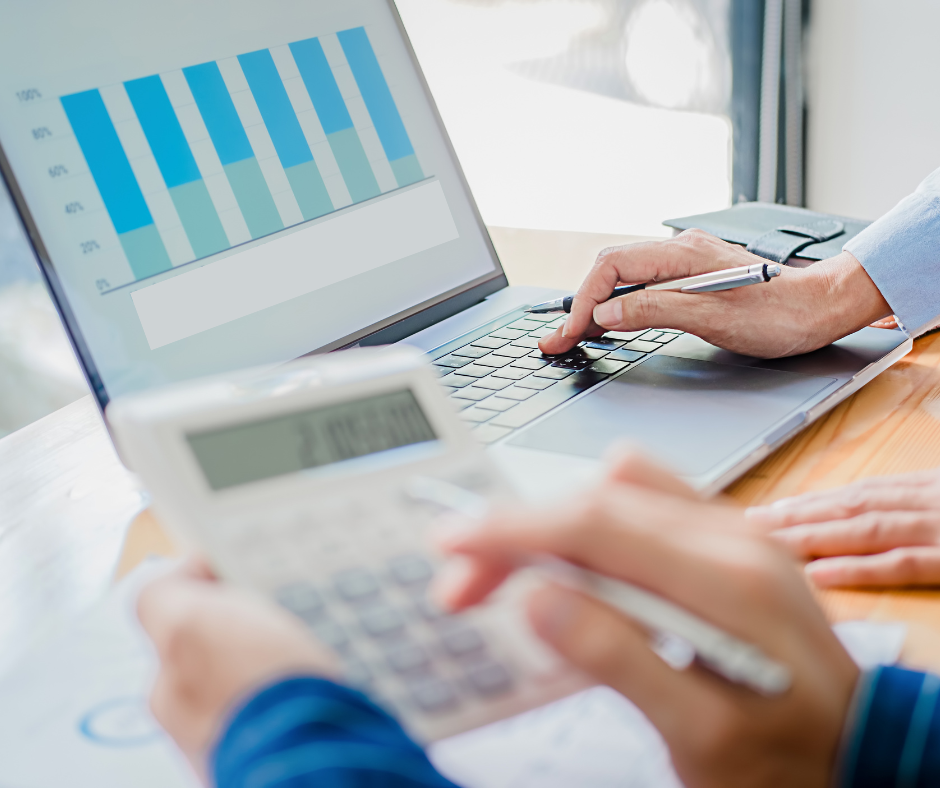 10,9 M$
7,4 %
Évolution de la dette à long terme
DOSSIER CITOYEN
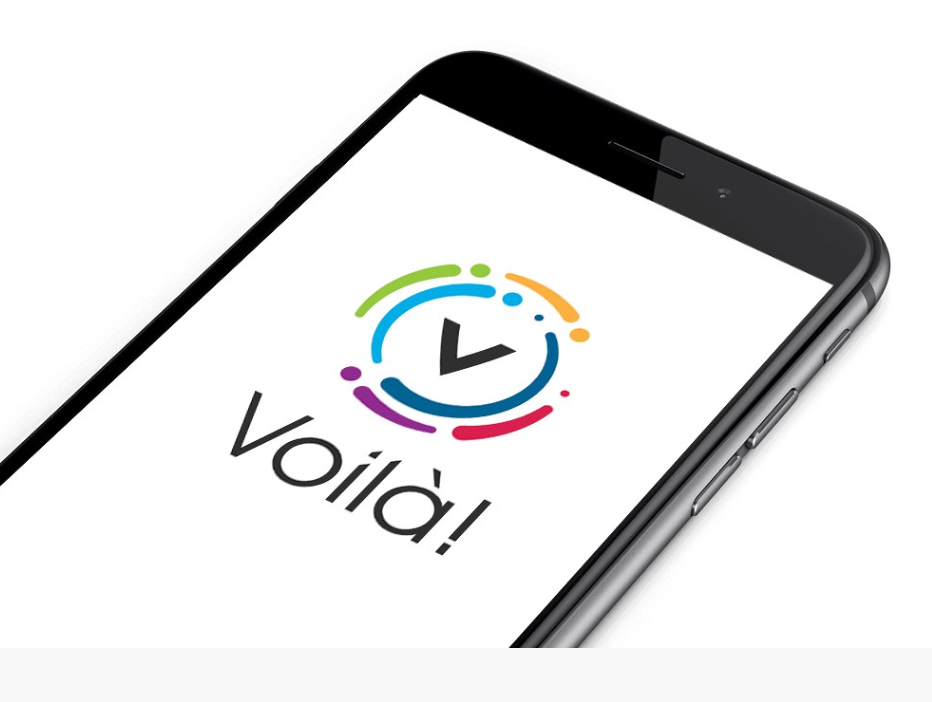 Compte de taxes municipales en ligne
Inscrivez-vous à la plate-forme Voilà et créer votre dossier citoyen: mont-joli.appvoila.com/fr/

Rôle d'évaluation en ligne :
Consultez la valeur de votre propriété ou de vos propriétés associées à votre compte en quelques clics: ville.mont-joli.qc.ca/ma-propriete/evaluation-municipale
MODALITÉS DE PAIEMENT
Paiement en ligne via votre dossier citoyen
Paiement en ligne via votre institution financière
Au comptoir ou par la poste
Quatre dates à retenir: 
15 mars, 1er juin, 1er septembre, 1er novembre
PROGRAMME TRIENNAL D’IMMOBILISATIONS
7,98 M$

3,20 M$

1,45 M$
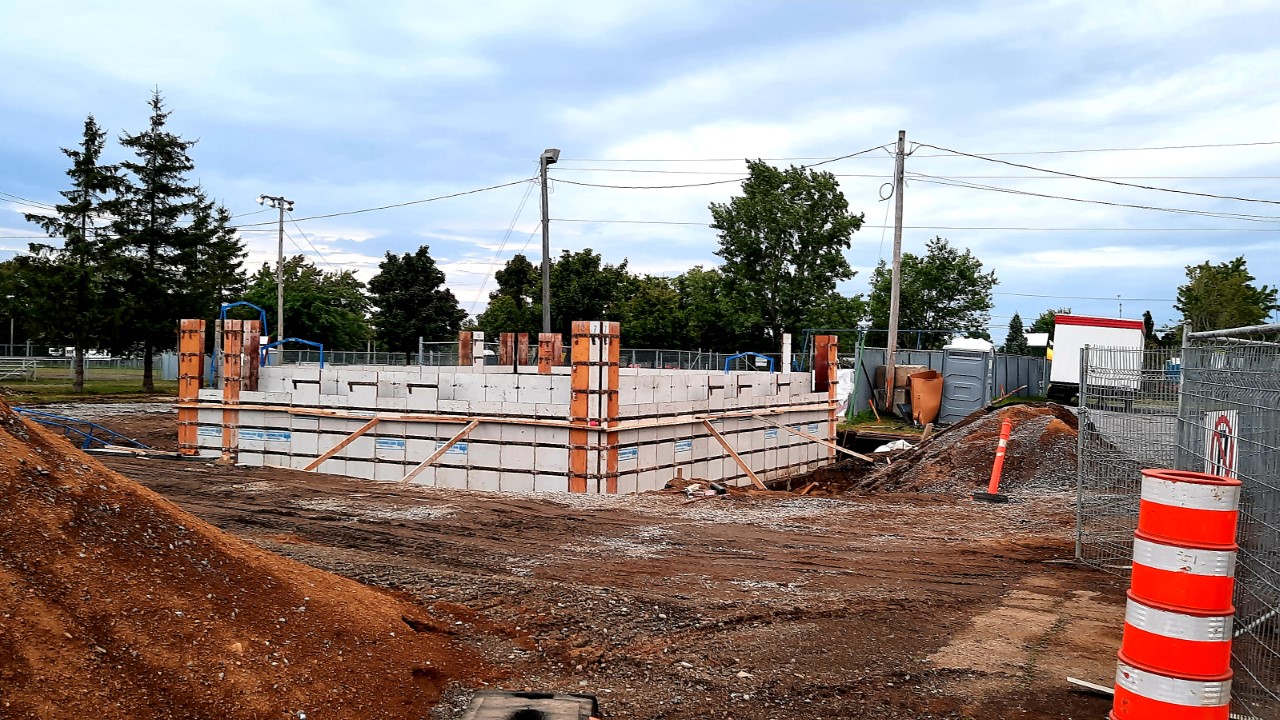 2023
2024
2025
TOTAL:  12,6 M$
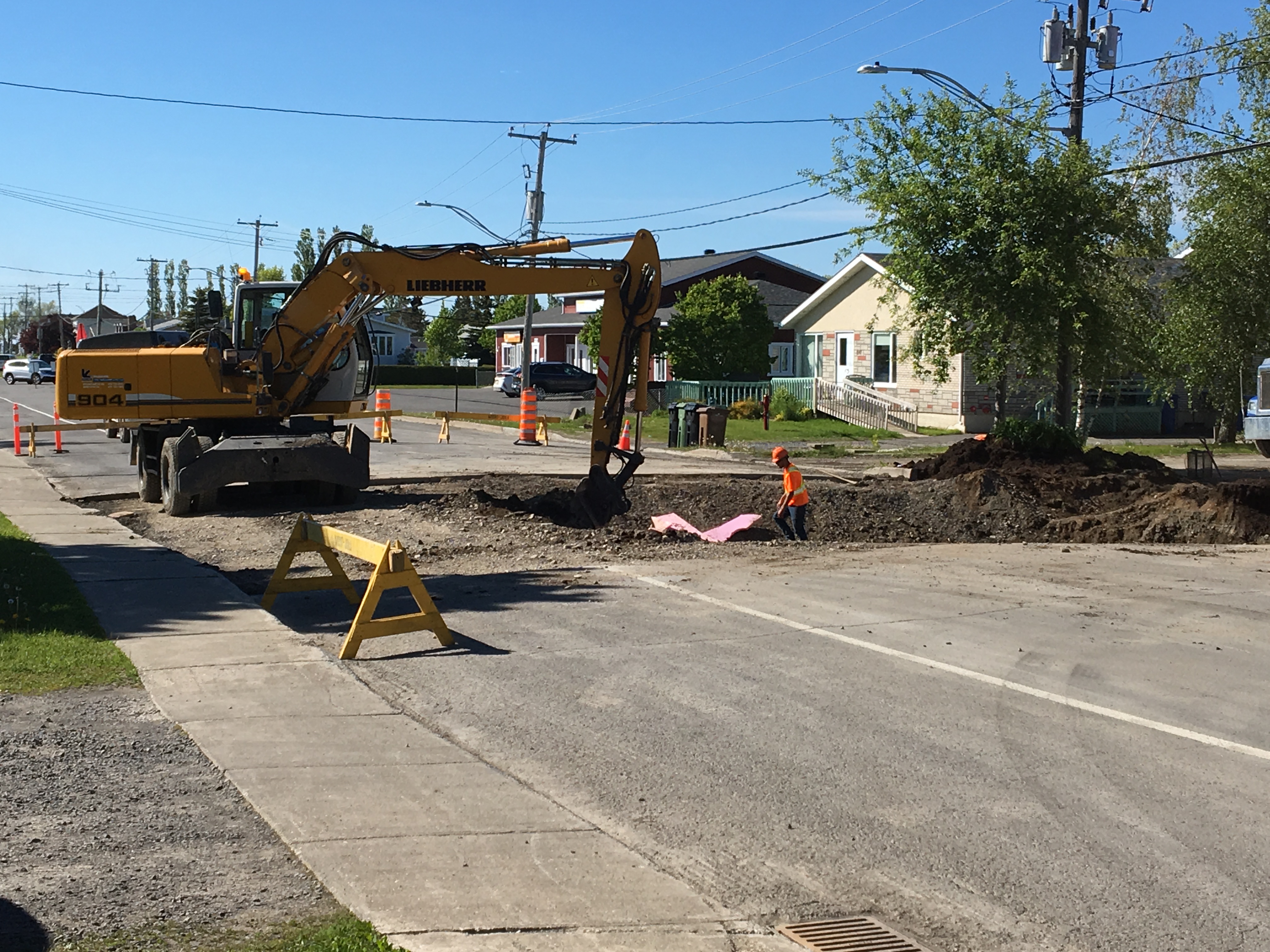 En 2023
TRAVAUX PUBLICS

5,77 M$ pour la réfection des rues;

600 000 $ pour un plan d’intervention et de gestion des infrastructures municipales;

Près de 200 000 $ à l’usine de filtration et à la station de pompage du Chemin de Price;

255 000 $ pour l’achat de matériel roulant;

150 000 $ pour accroître la sécurité piétonne avec le prolongement du trottoir sur Jacques-Cartier nord.
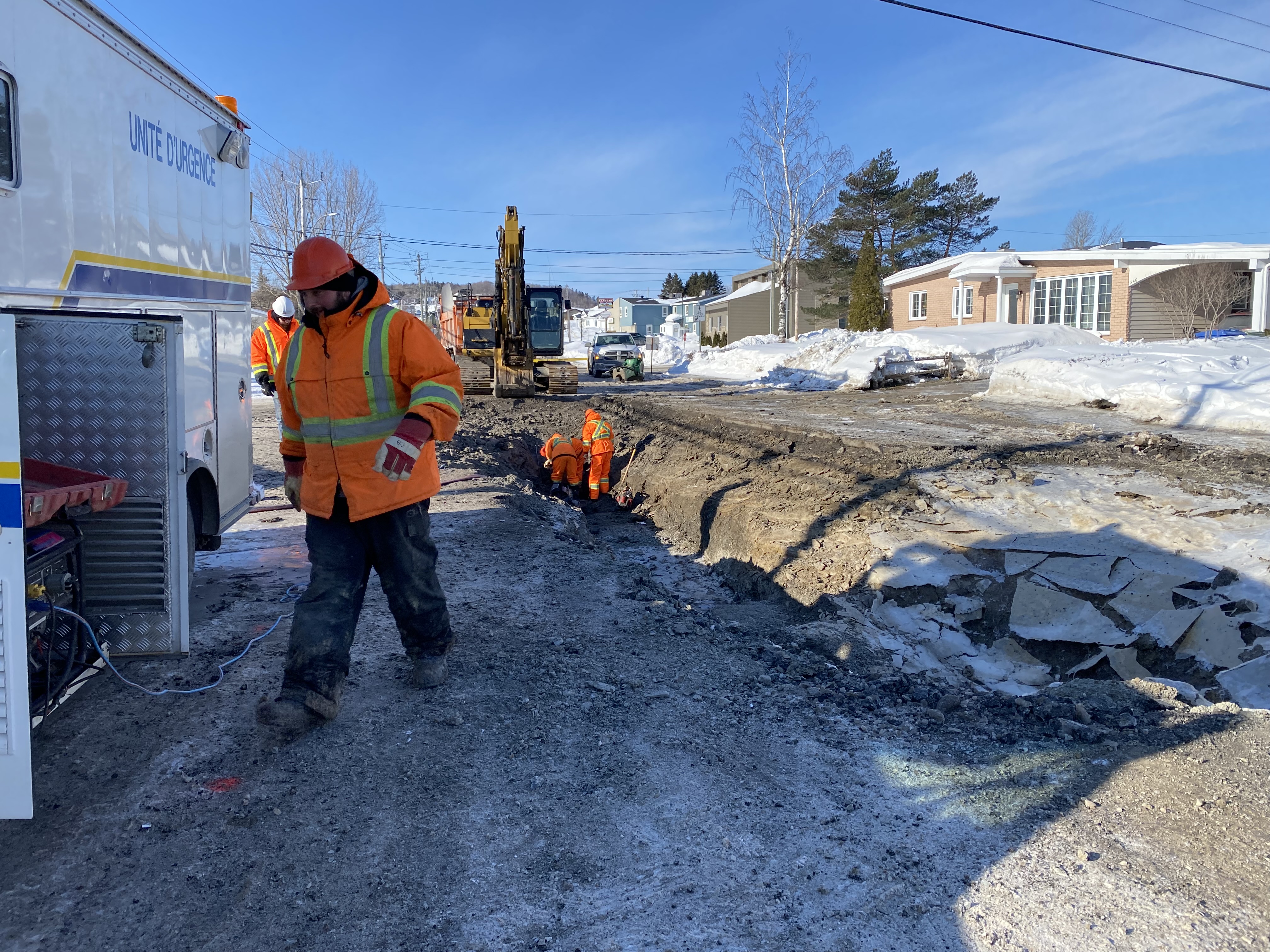 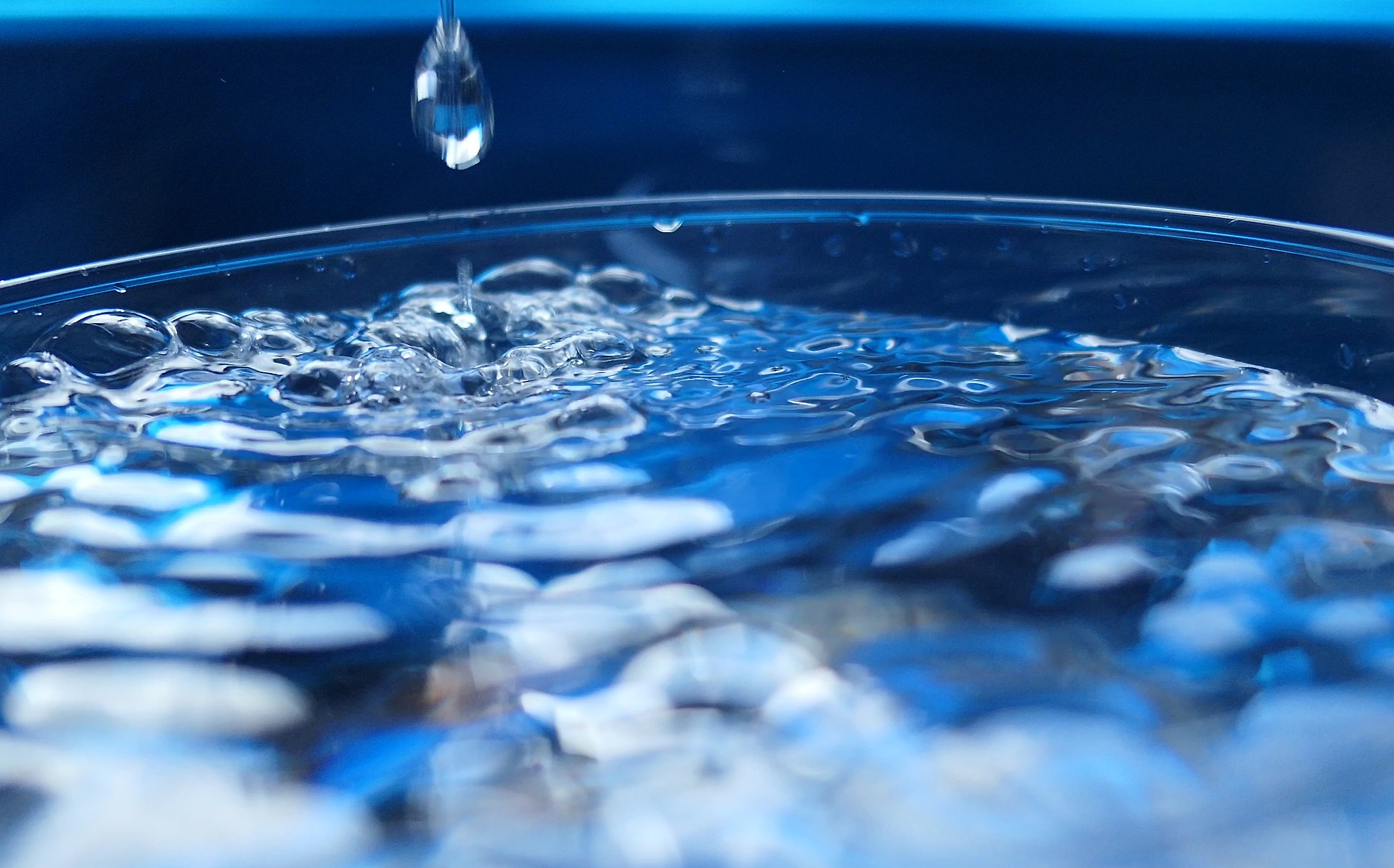 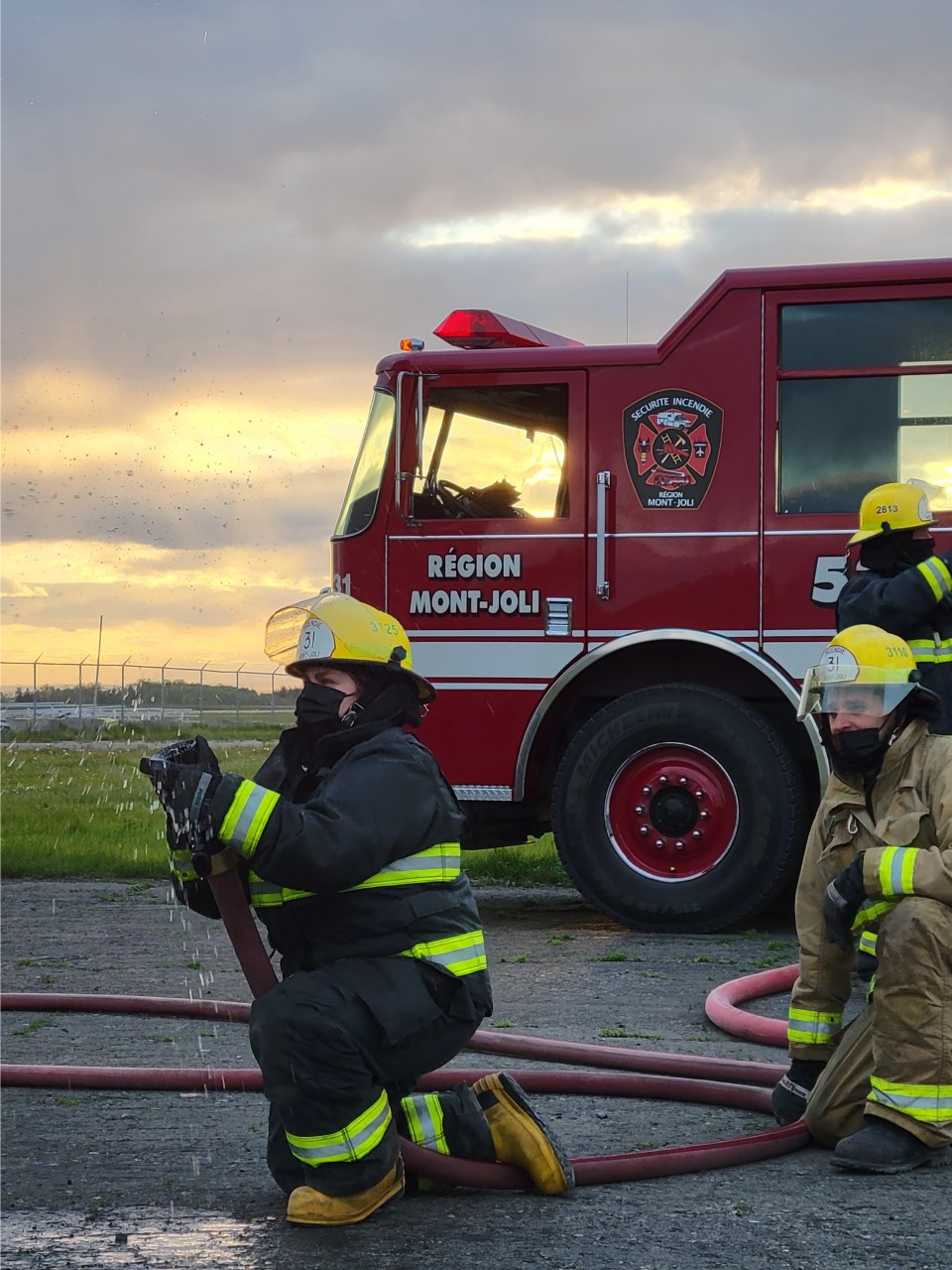 En 2023
SÉCURITÉ INCENDIE

 155 000 $ pour l’achat d’équipements divers:
Habits de combat
Compresseur et équipements
Site d’entraînement
Appareils respiratoires
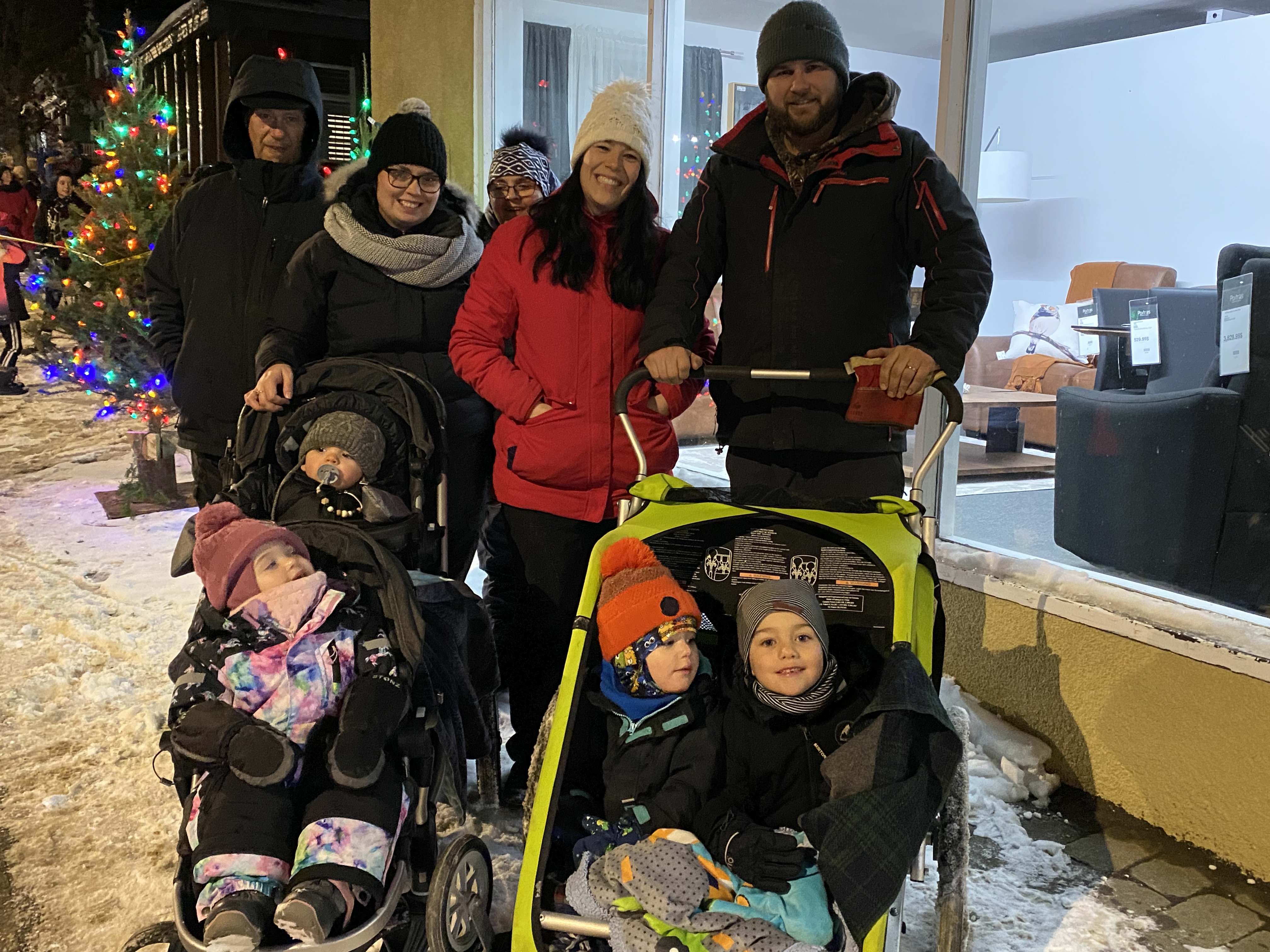 En 2023
LOISIRS ET CULTURE

100 000 $ pour modules de jeux et abris solaires au Parc Richelieu;

70 000 $ pour l’aménagement du Parc du ruisseau Lebrun;

100 000 $ pour mobilier urbain dans les parcs;

50 000 $ pour divers investissements dont la révision du réseau de la piste cyclable.
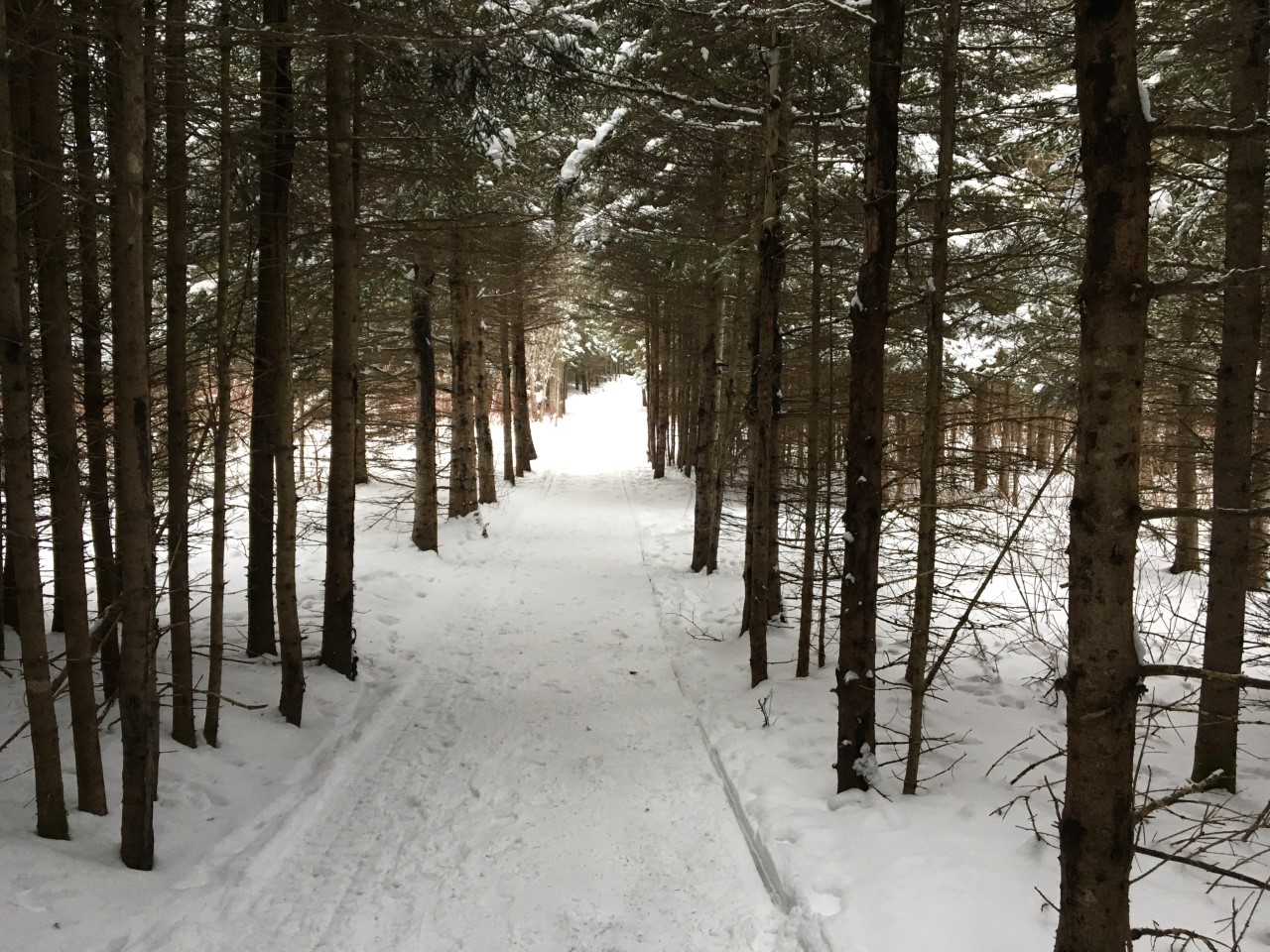 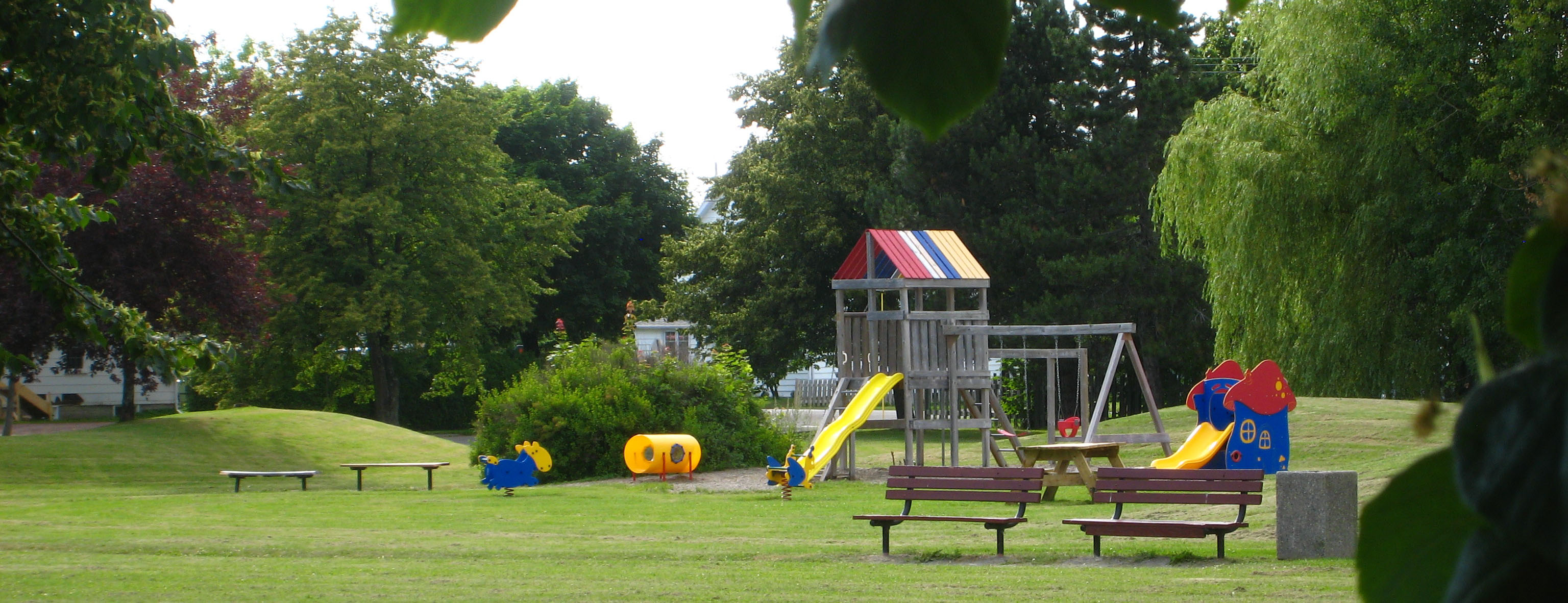 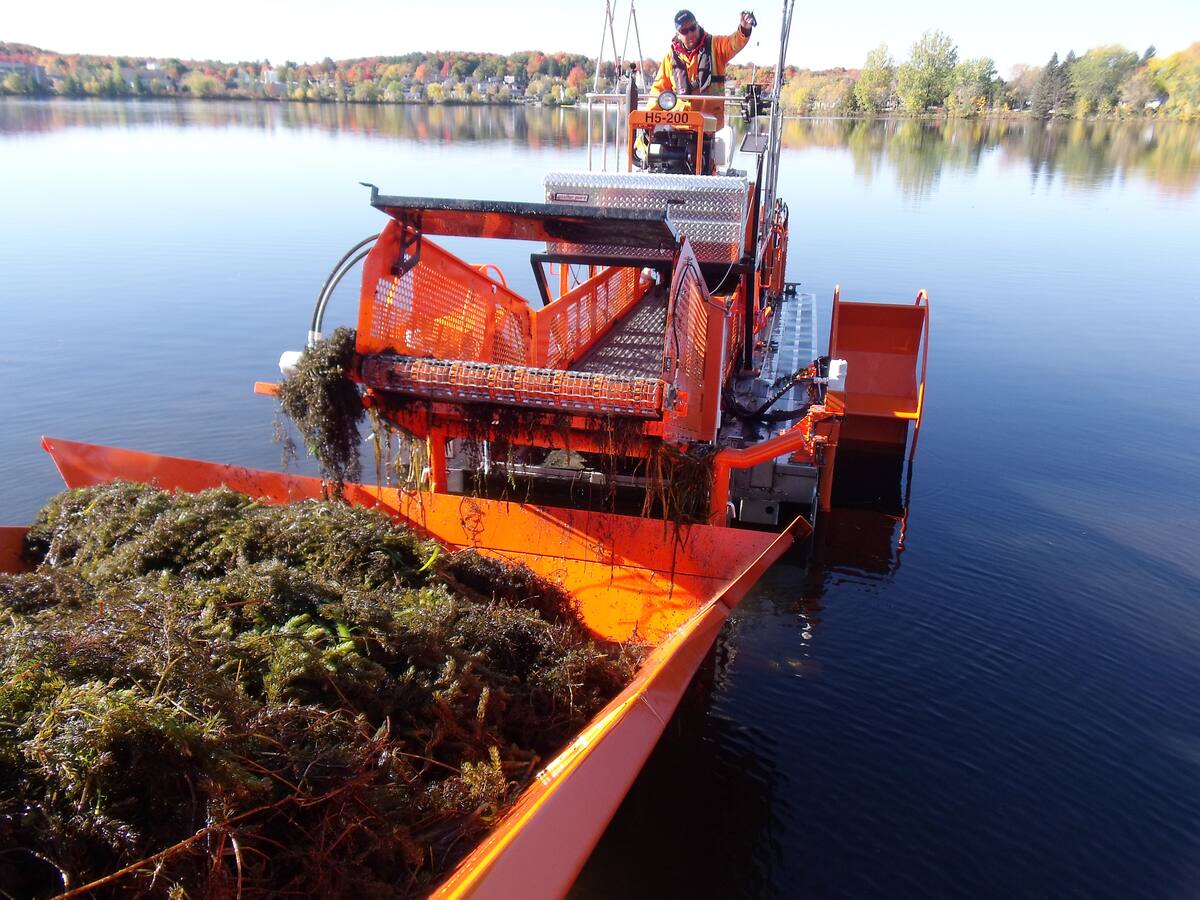 En 2023
AMÉNAGEMENT, URBANISME ET DÉVELOPPEMENT

125 000 $ pour l’acquisition d’un équipement pour retirer le myriophylle à épi du lac du Gros ruisseau;

70 000 $ pour des bornes de recharge pour voiture électrique dans deux stationnements municipaux (Amphithéâtre Desjardins et Salle Saint-Jean-Baptiste/Parc du ruisseau Lebrun).
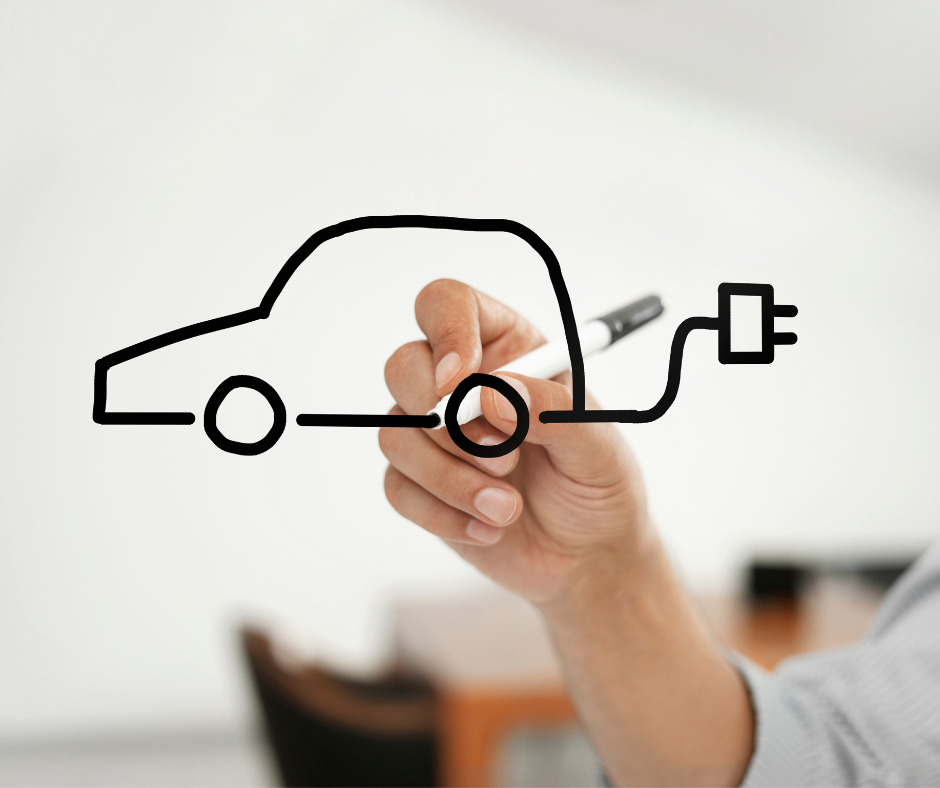 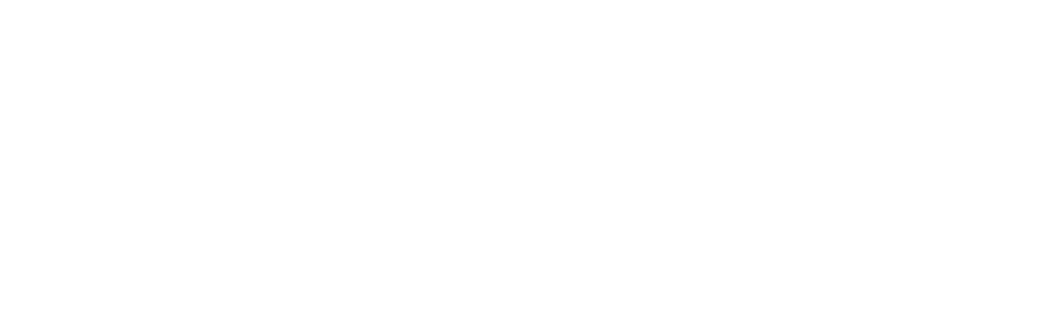